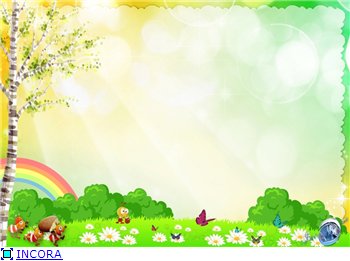 Дидактическая игра
Лесные и садовые ягоды
Дидактическая игра
Выполнила:
Воспитатель
Максакова Н. В.
Садовые и лесные ягоды
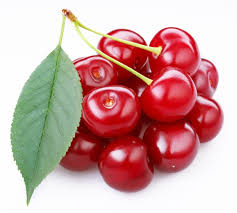 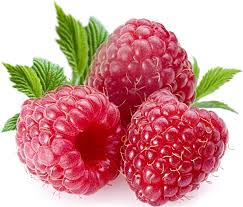 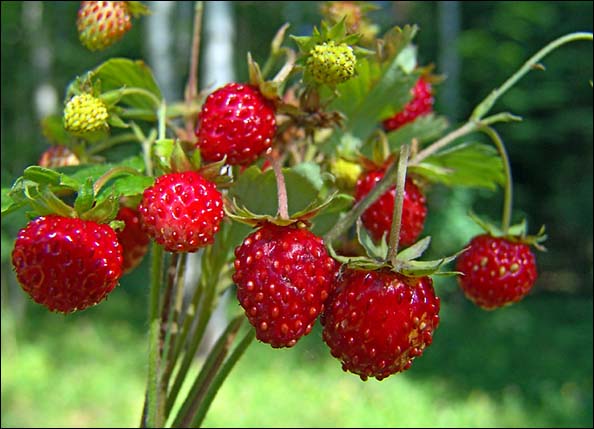 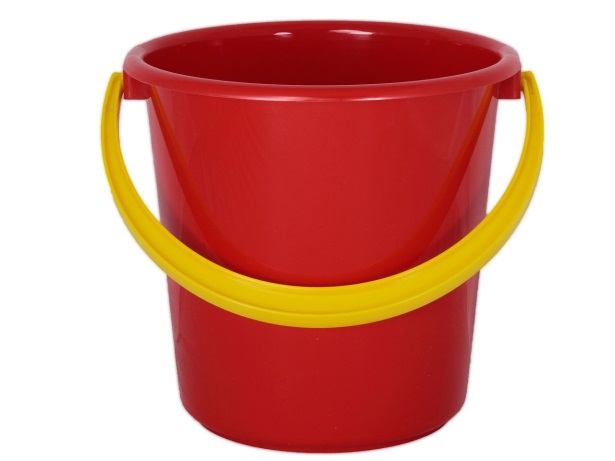 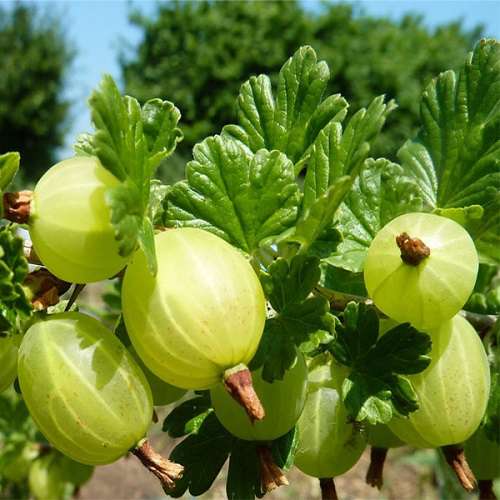 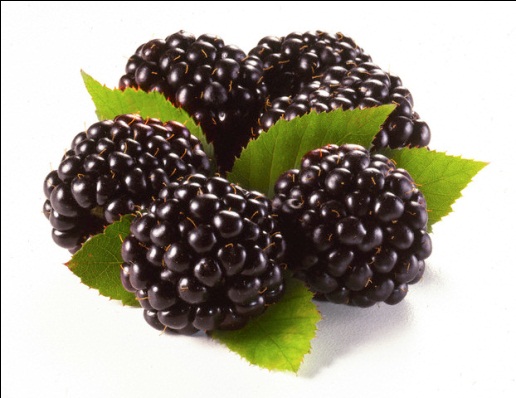 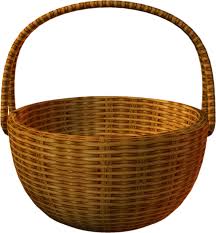 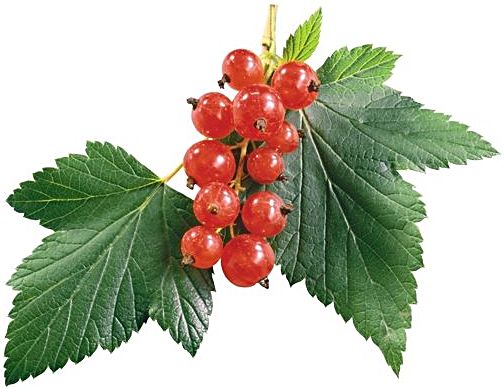 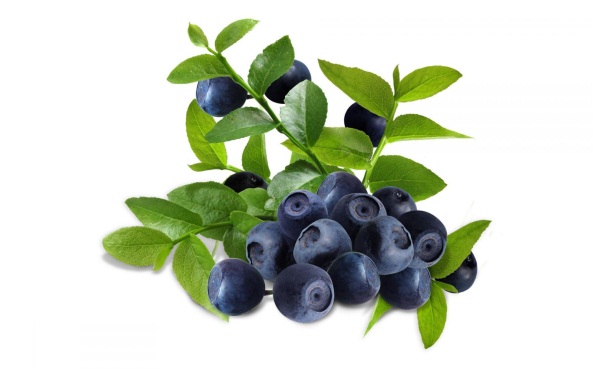 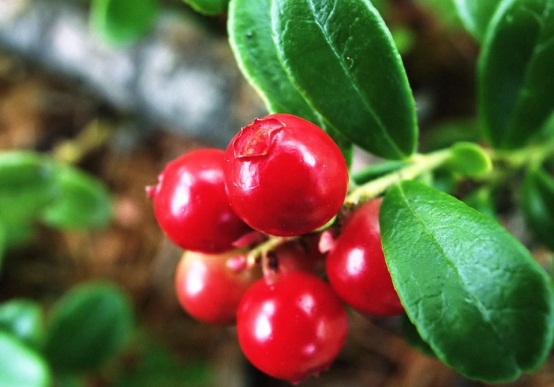 Молодец!!!